Challenges and opportunities for Antimicrobial Stewardship in our setting- The Pharmacist’s role
Dr. Nath Arwa- Clinical Pharmacist
Aga Khan University Hospital, Nairobi
27th November 2018, Nyeri
Outline
Background information
Pharmacist’s role
AMS activities
Accomplishments
Challenges
Future activities
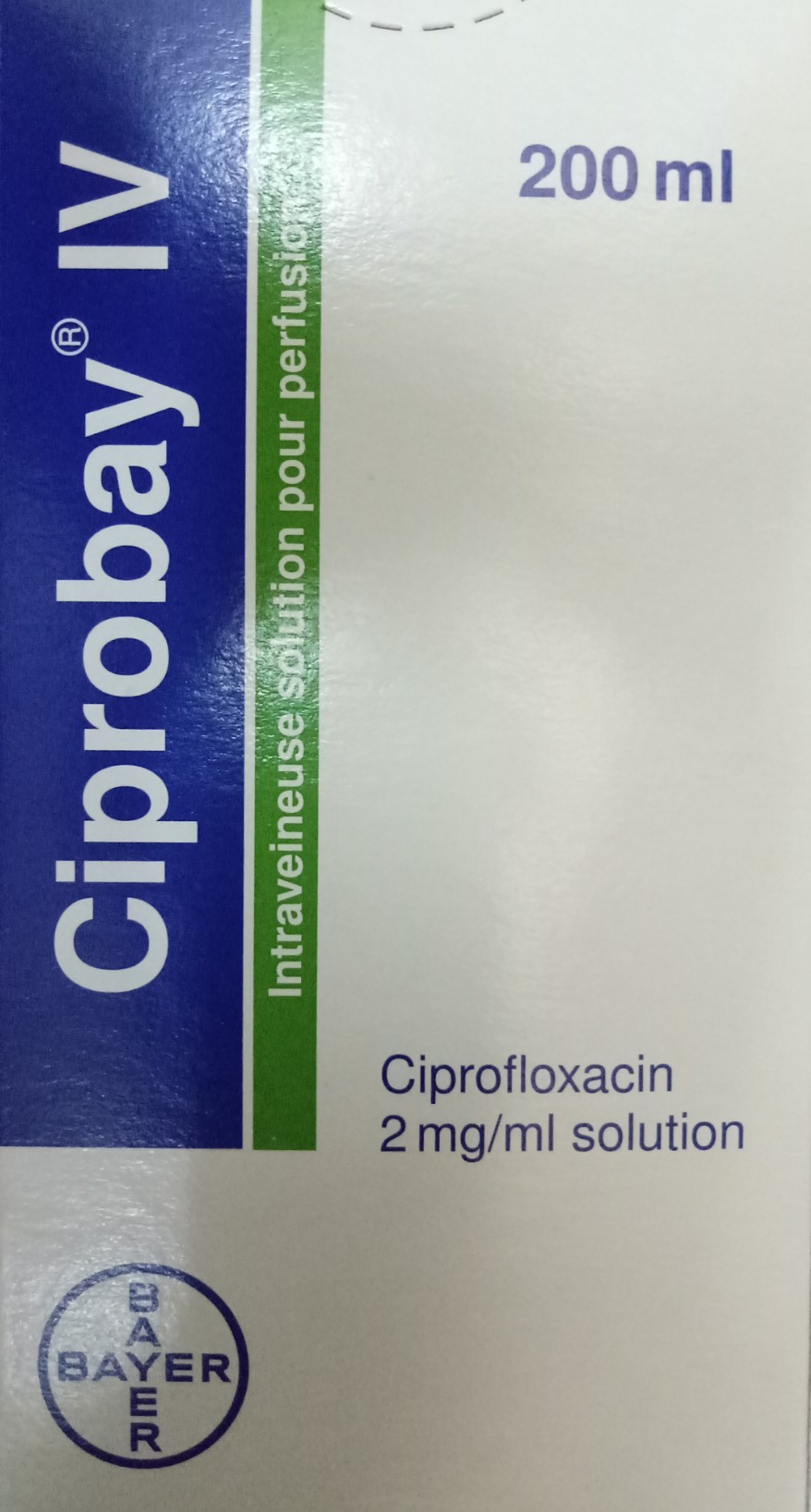 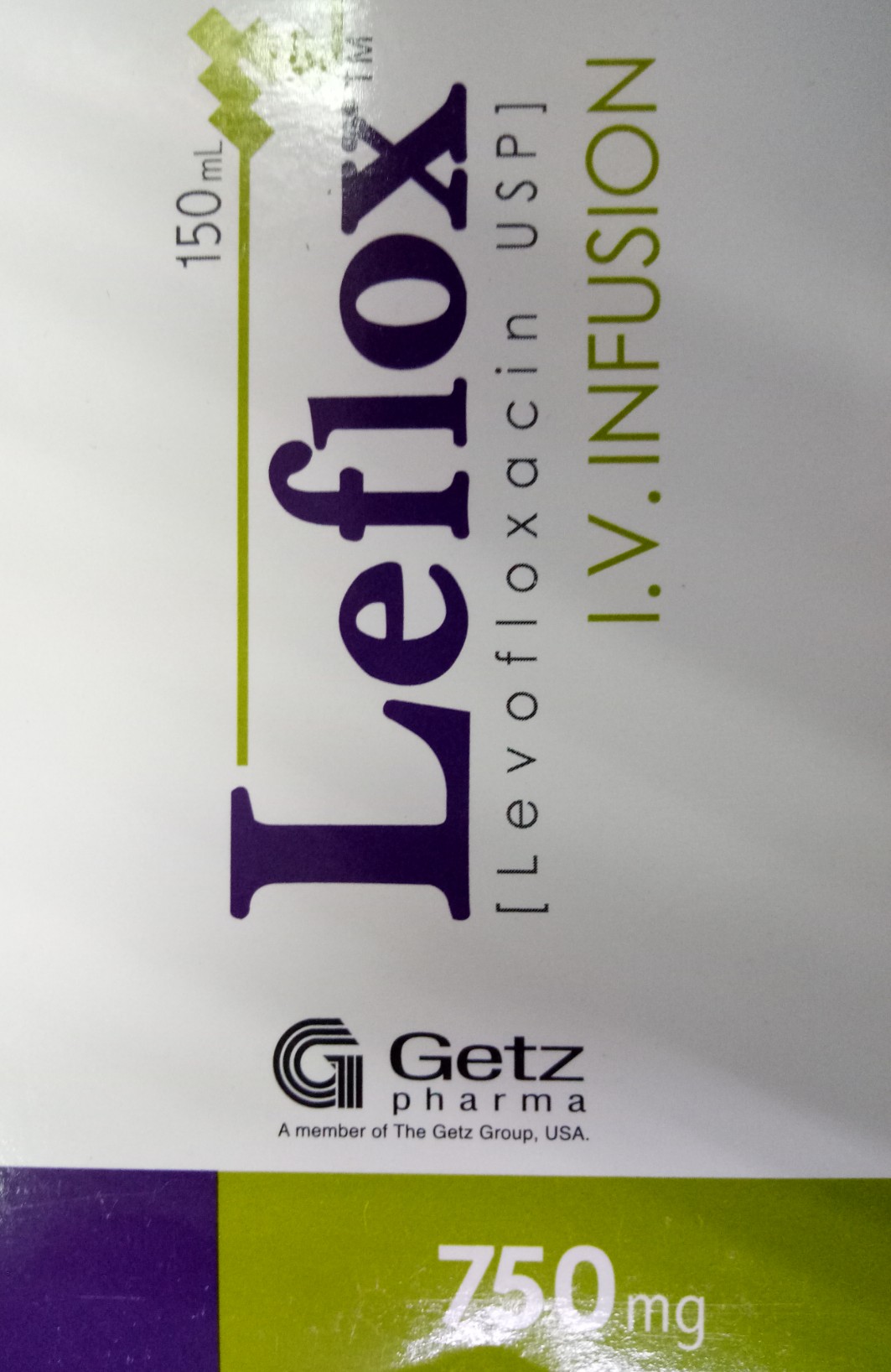 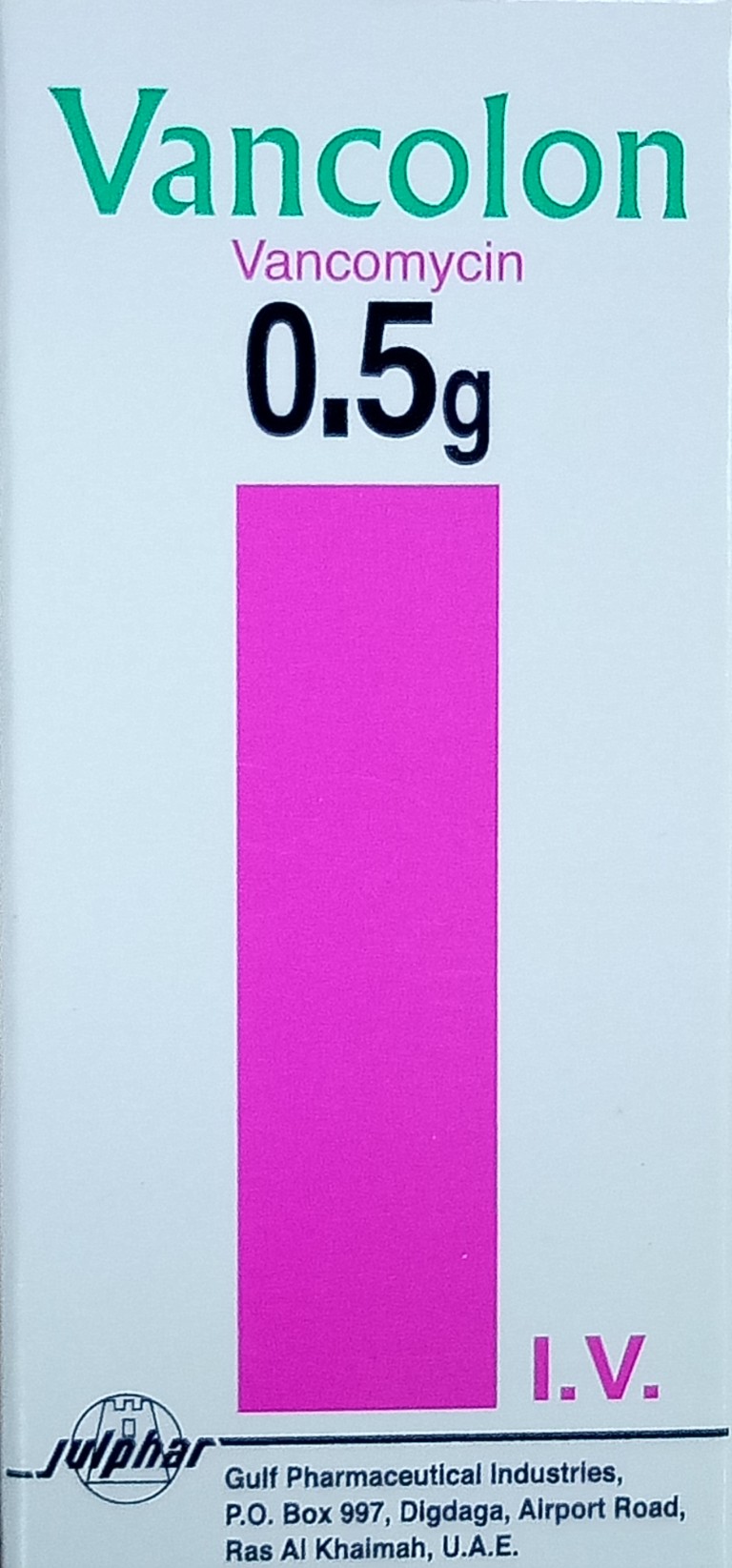 Background information
Suboptimal antimicrobial use  common
Threatening patient safety 
the risks of antimicrobial-related complications
lengths of stay and mortality rates
increasing frequency of difficult to treat antimicrobial resistant infections
paucity of new antimicrobials to combat drug-resistant organisms
What is Antimicrobial Stewardship?
It is a multidisciplinary program of activities that optimize antimicrobial use in order to improve clinical outcomes and minimize unintended consequences of antimicrobial use
Toxicity
C.difficile infections
Development of resistance
Composition of an Antimicrobial Stewardship Team
ID Specialist
Hospital Administration
Infection Prevention & Control
Antimicrobial 
Stewardship 
Program
Microbiology(ist)
Pharmacy
Clinicians
Information Systems
Patient safety & Quality
Nursing
Pharmacist’s Roles
Ensure that each antimicrobial order has an indication
Ensure correct antimicrobial orders based on infection site, facility resistance patterns and guidelines
Restriction criteria and preferred formulary status
Optimize antimicrobial doses 
age, weight and organ function, causative pathogens and severity of infection
Pharmacist’s Roles contd
Follow up on microbiologic culture results
 de-escalate/ escalate or stop therapy
Recommend IV to PO conversion
Monitor for adverse drug reactions and drug-drug interactions
Assist in the development and implementation of antimicrobial use policies and educational material
Provide aggregated reports on antimicrobial use
Our initial AMS journey….
Joint commission made AMS mandatory by 1st January 2017
Multidisciplinary AST formed
Guidelines and policies
Daily OP AMB Rx review since Sept 2017
Feedback to prescribers & Pharmacy Management
Feedback to colleagues – WhatsApp forum
Feedback at divisional  meetings
Hospital antibiogram (Prof. Revathi, Prof. Adam, Dr. Riunga)
OPAT
Monitoring AMBs in the ‘Sepsis protocol’ at A&E
Currently….
Daily OPD antimicrobial  prescription audits 
Patient education through  leaflets designed by the AST
Pharmacy Staff education through the WhatsApp  forum
Antibiotic prophylaxis policy and guidelines
 Drug Use Evaluation (DUE) on going
Antimicrobial Stewardship policy
Education through the PIL Newsletter
 AMS Policy flow chart, ABx surgical prophylaxis
Review of hospital antimicrobial guidelines
Off-hour phone ID consultations
Restricted AMBs
Decision to restrict use of  14 AMBs
IP interventions postponed till mid May 2018
Monitoring from 15th May 2018
CPs monitor use of category 1 Restricted AMBs
Category 2 to be monitored later
List of Category 1 & 2 AMBs
Category 1:
Teicoplanin
Tigecycline
Linezolid
Caspofungin
Colistin (Polymixin E)
Polymixin B
Category 2:
Meropenem
Imipenem/ cilastatin
Ertapenem
Doripenem
Ceftazidime
Cefepime
Piperacillin/ tazobactam
IV Vancomycin
Handling of Category 1 AMBs
Rationale for prescribing mandatory -notes & T-sheet
CPs discuss rationale with ID Physician on-call
ID on-call may choose to call prescriber directly to discuss case
Prescriber can alternatively directly call ID on-call to discuss AMB options at the time of prescribing
On-call ID Physician shall advise accordingly
Dispensing for 48 hrs after sampling for C&S/PCR
Rx lapses after 48 hrs- mandatory review with labs
Will allow room the opportunity to make a conscious decision to continue/ escalate/ de-escalate Tx
ID Physician’s decision is final!
CP’s STAMP
Accomplishments
Hospital antibiogram available (soft and hard copies)
Policies completed forwarded to Chief of staff
Policy on AMS partially implemented from 15th May 2018 
decrease in the prescribing of category 1 AMBs
Antibiotic prophylaxis guideline -from 9th July 2018
Duration- a challenge
Antimicrobial guidelines, AMS policy and the antibiotic prophylaxis policy & guidelines completed due for launching
Sepsis protocol
Accomplishments contd
4 ID Physicians
3 actively involved
Chief of staff has approved guidelines & policies
 memos
Sensitized A&E prescribers on rational prescribing and common drug-drug interactions
Fewer incidences of FQ- Antacid/ haematinic co-prescribing
Challenges
Unlike prescribers we don’t see the big picture
Lack of access to imaging results etc.
No bacteremia/ different focus other than blood
Belief in “hitting hard” instead of basing on labs
CPs Lack formal ID training
Challenge of covering off  CP working hours 
Rampant testing/ Tx of asymptomatic bacteriuria
Reluctance to De-escalate
Low uptake of “IV to PO conversion”
Prescriber arrogance/ intimidation
Challenges contd
ID consults will be a challenge
Certain divisions delayed in giving feedback during drafting of AMB guidelines
Passive nursing approach
Lack of Beta-D glucan test
Rampant Caspofungin use in critical care areas
Prolonged prophylactic ABX use (OBS/ GYNE)
Rampant Levofloxacin use in OP (Drug-resistant H. Pylori)
OP Data collection laborious/ time consuming
OP AMB Rx reviews -retrospective
High turnover at A&E- locum prescribers
Room for uptake of faster diagnostics (T2Candida/ T2Bacteria)
Future plans
ID pharmacy training for the 2 CPs in the AST
Prospective audits with feedback ( Category 1 & eventually 2 Restricted AMBs)
AMB guidelines to be launched and distributed
Regular DUEs of Surgical Prophylactic Antibiotics
Education
Point prevalence surveys for other ABXs
Colistin injection
Linezolid
Teicoplanin injection
Tygecycline injection
Caspofungin injection
Vancomycin injection
Doripenem injection
Ertapenem injection
Imipenem-Cilastatin injection
Piperacillin-Tazobactam injection
Meropenem injection
Cefepime injection
Ceftazidime injection
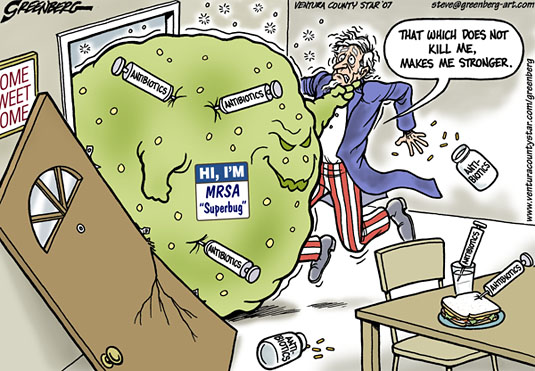 33
Thank You!